Rencontre avec l’Université de Rennes 1
Projets d'instrumentation pour l'environnement à l'Université de Clermont-Auvergne
9 février 2021
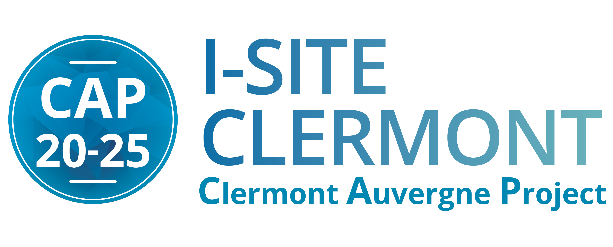 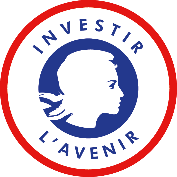 ConnecSenS: le projet fondateur
L’axe transverse « Instruments » du projet CAP2025 de l’I-Site
Les projets volcaniques et alpin
La valorisation industrielle
Le projet ConnecSenS2
Autres projets R&D: santé, …
2
ConnecSenS: le projet fondateur
L’axe transverse « Instruments » du projet CAP2025 de l’I-Site
Les projets volcaniques et alpin
La valorisation industrielle
Le projet ConnecSenS2
3
ConnecSenS
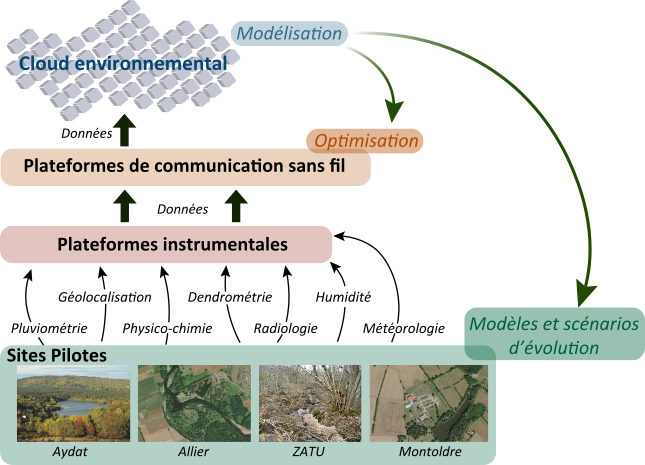 2016-2018
4 sites environnementaux en Auvergne
7 labos (UCA, INRAe, CNRS)
600k€ d’équipement
3 thèses
4
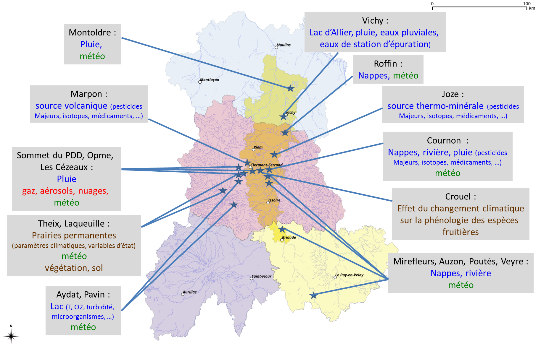 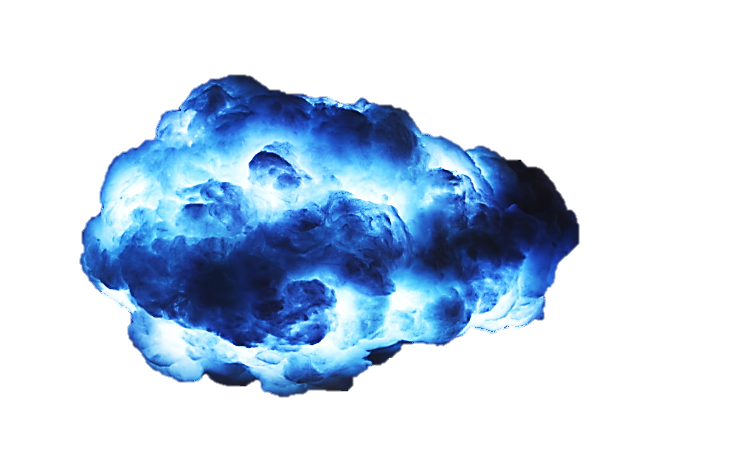 Localisation des 4 sites pilotes
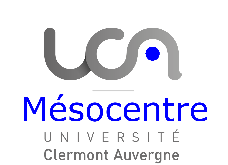 Internet
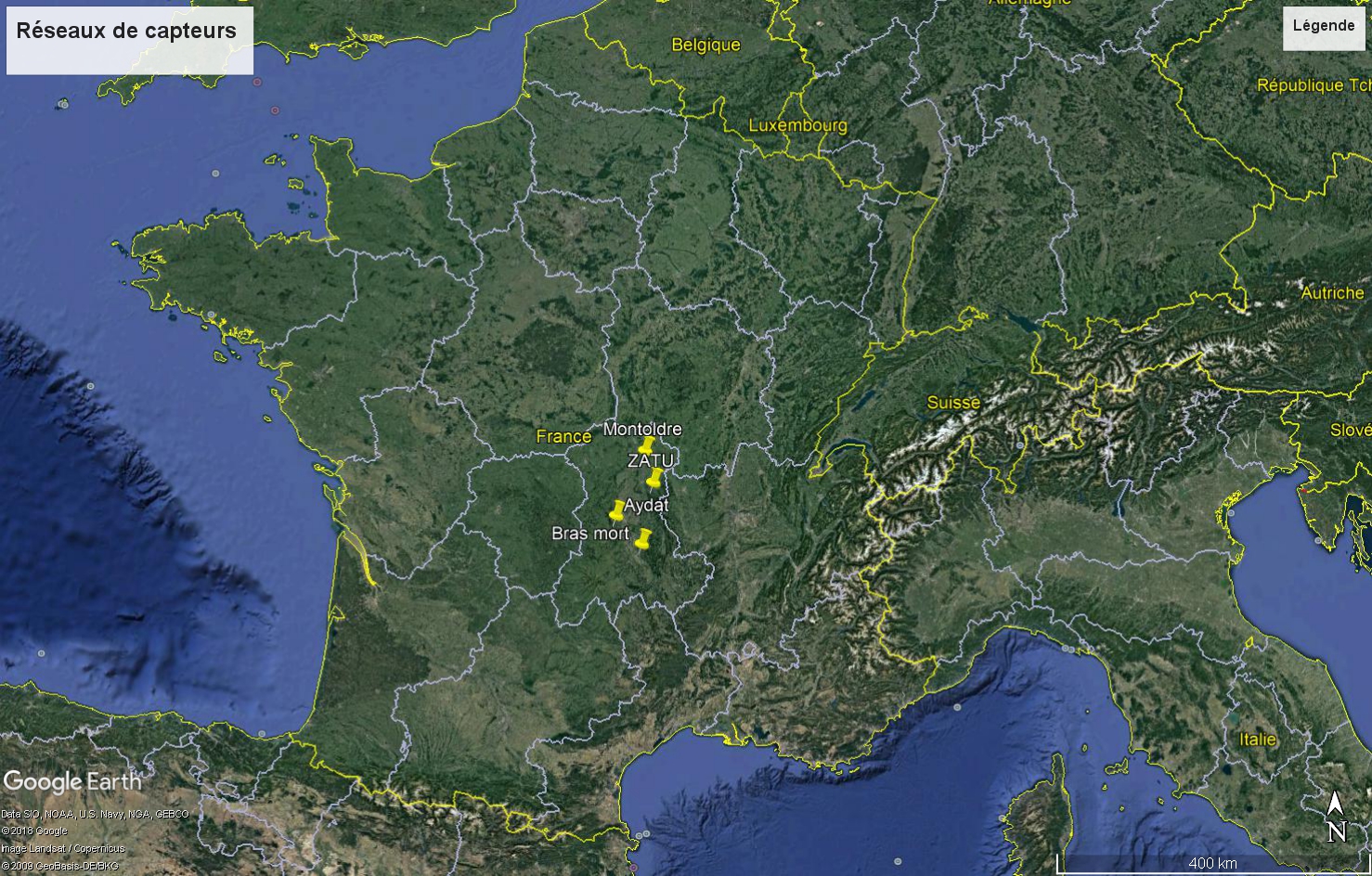 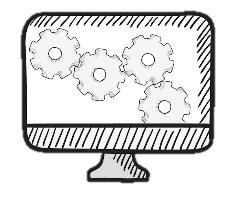 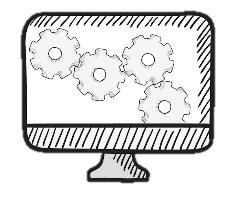 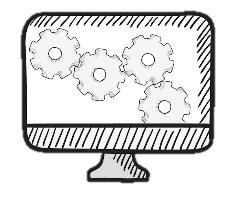 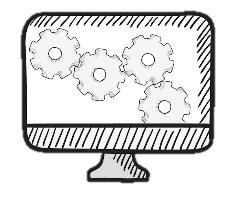 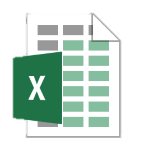 Lora Server
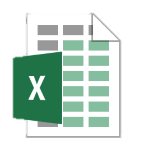 ELK
MongoDB
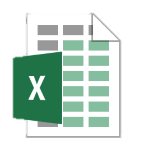 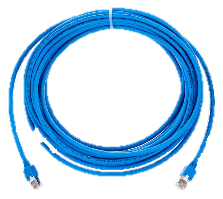 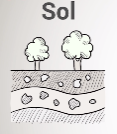 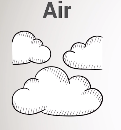 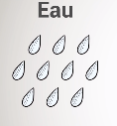 GPRS
3/4G
Pile de tests
GSM
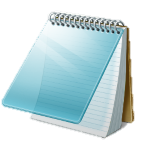 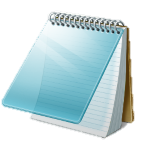 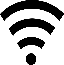 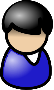 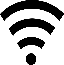 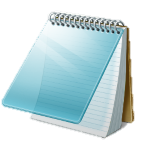 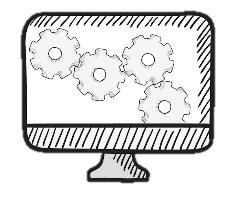 Gateway
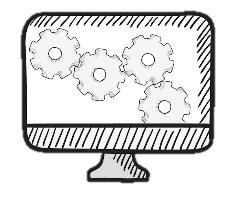 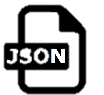 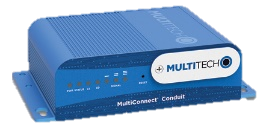 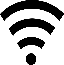 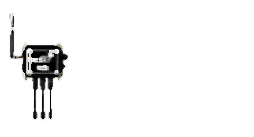 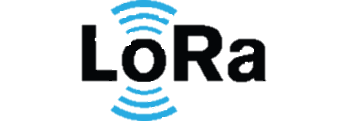 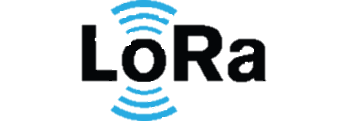 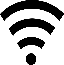 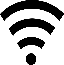 Gateway
Gateway
nœud
nœud
Kibana
CEBA
Capteurs
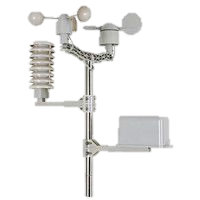 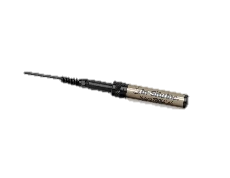 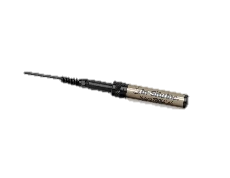 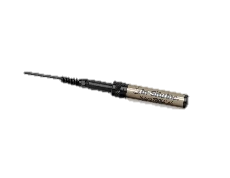 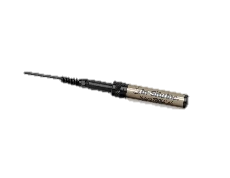 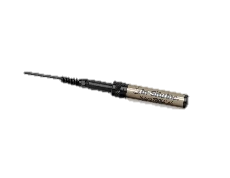 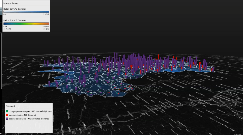 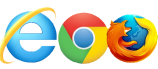 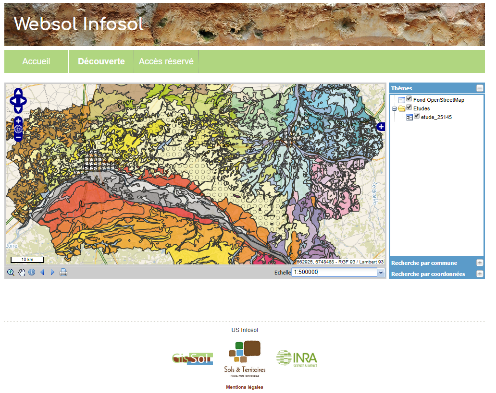 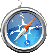 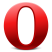 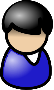 Localisation des 4 sites pilotes
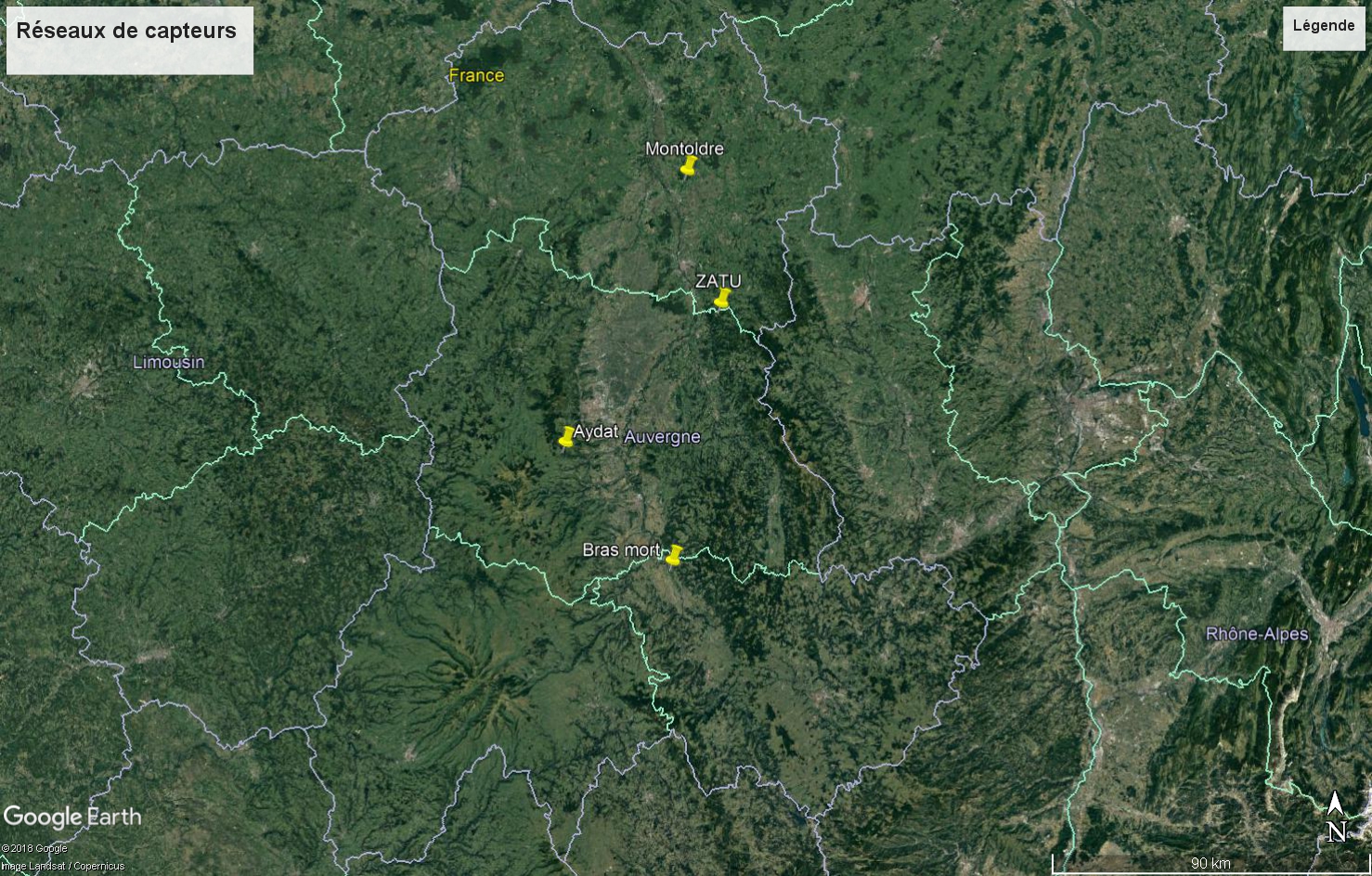 Des sites à instrumenter
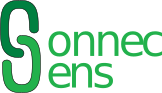 Instrumentation de sites environnementaux: « Les observer pour mieux comprendre leurs dynamiques »
4 sites pilotes situés en Auvergne
Site d’Aydat (63)
Eutrophisation et prolifération
de cyanobactéries
Site d’Auzon (43)
Services écosystémiques sur un bras mort de  l’Allier
Site de Roffin à Lachaux (63)
Vie sous rayonnement 
d’origine naturelle
Site de Montoldre (03)
Etude du fonctionnement
hydrique des agrosystèmes
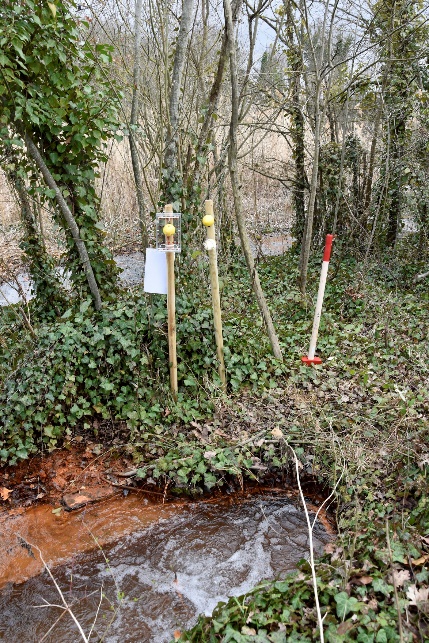 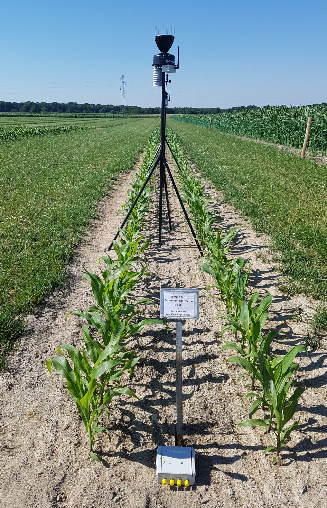 Station météo
Piézomètres
Bouée instr.
Station météo
Piézomètres
Station météo
Capteurs de radon
Piézomètres
Sondes humidité du sol
2
Des sites à instrumenter: Aydat
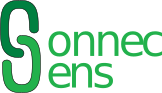 Instrumentation de sites environnementaux: « Les observer pour mieux comprendre leurs dynamiques »
4 sites pilotes situés en Auvergne
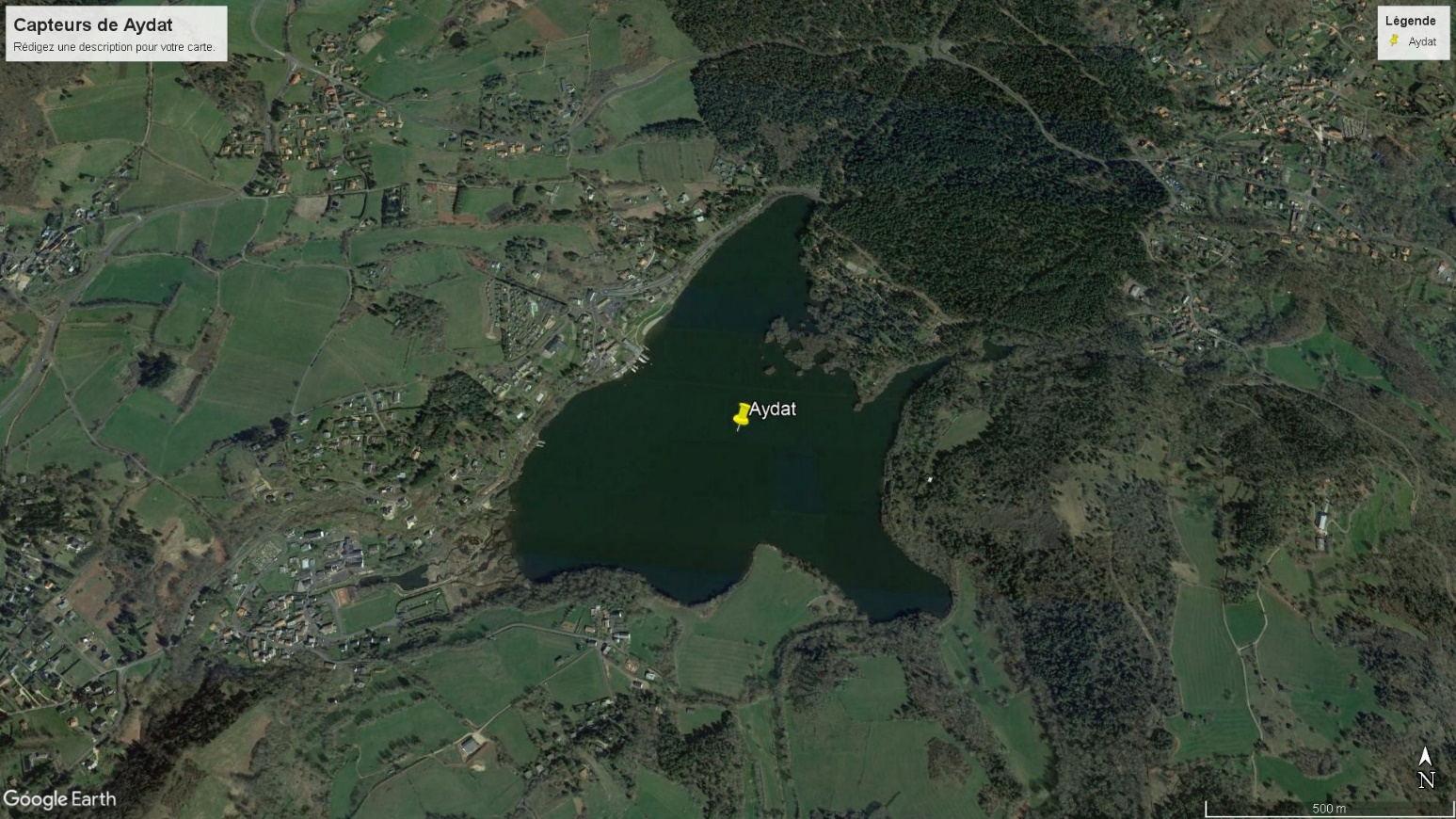 Site d’Aydat (63)
Eutrophisation et prolifération
de cyanobactéries
Bouée instr.
Station météo
Piézomètres
2
Des sites à instrumenter: Auzon
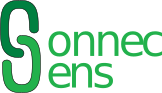 Instrumentation de sites environnementaux: « Les observer pour mieux comprendre leurs dynamiques »
4 sites pilotes situés en Auvergne
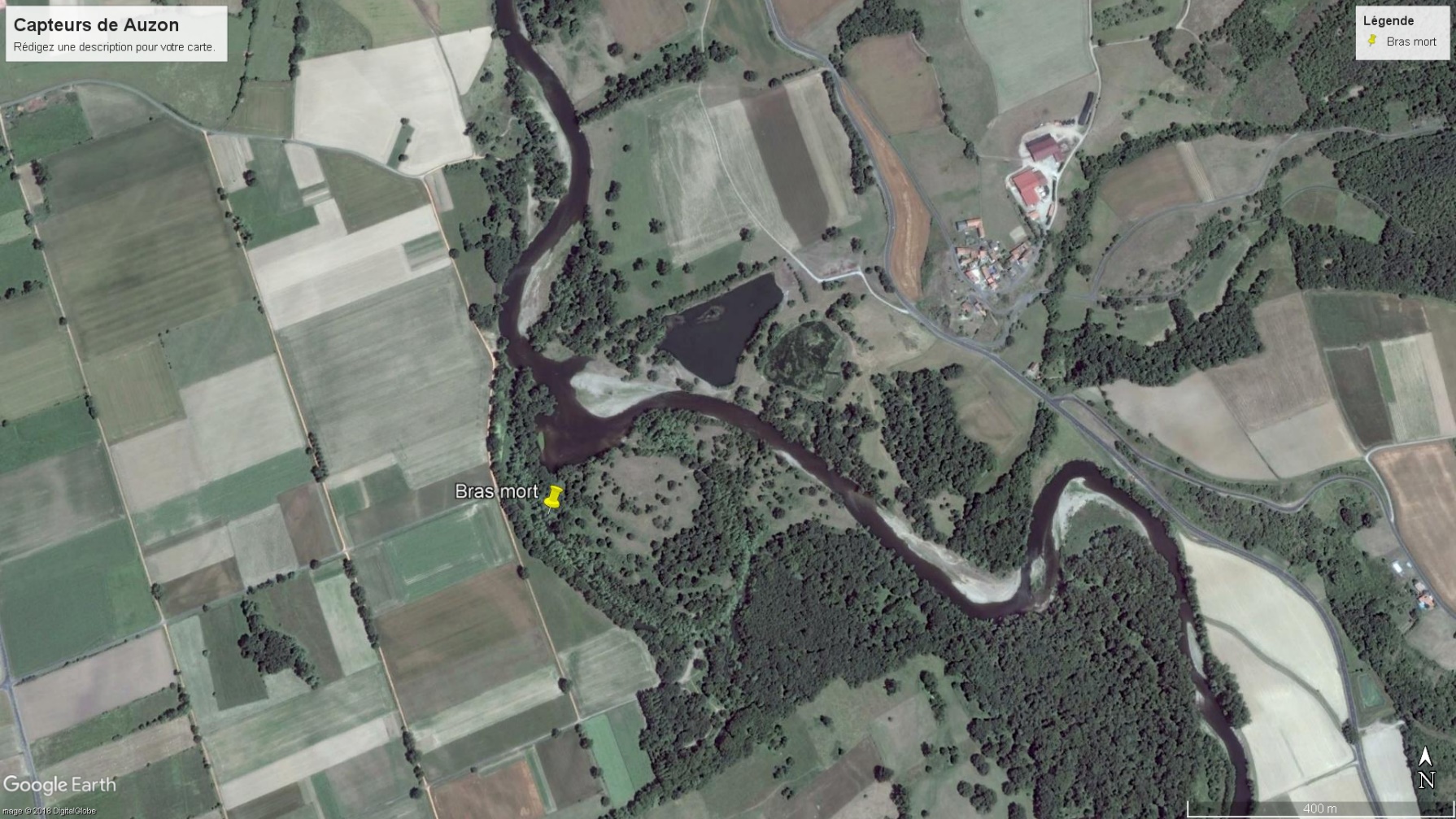 Site d’Auzon (43)
Services écosystémiques sur un bras mort de  l’Allier
Station météo
Piézomètres
2
Des sites à instrumenter: Montoldre
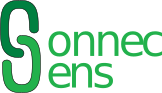 Instrumentation de sites environnementaux: « Les observer pour mieux comprendre leurs dynamiques »
4 sites pilotes situés en Auvergne
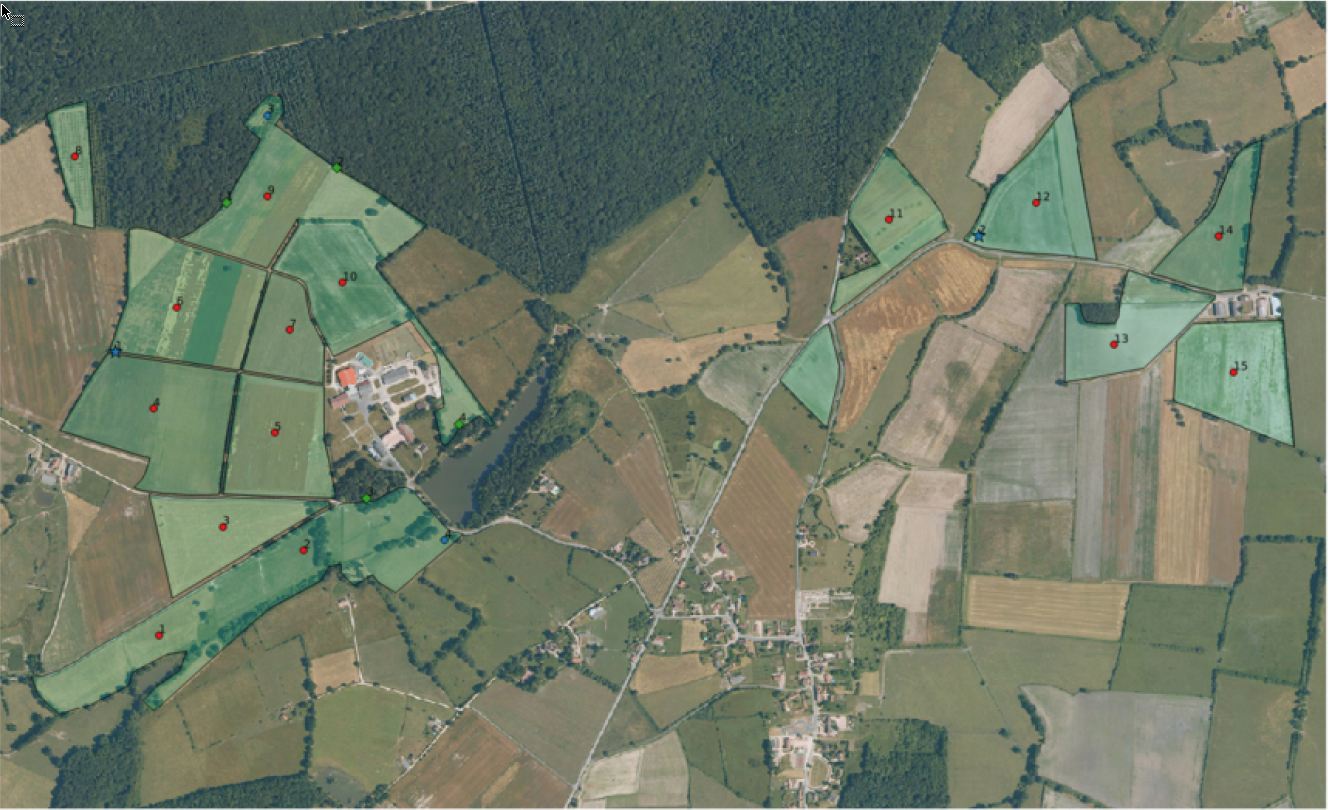 Site de Montoldre (03)
Etude du fonctionnement
hydrique des agrosystèmes
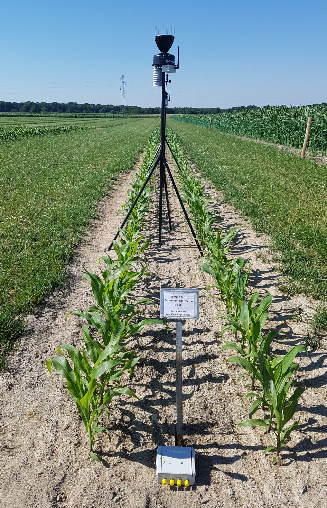 Sondes humidité du sol
2
Des sites à instrumenter: Roffin (ZATU)
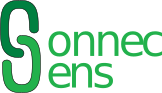 Instrumentation de sites environnementaux: « Les observer pour mieux comprendre leurs dynamiques »
4 sites pilotes situés en Auvergne
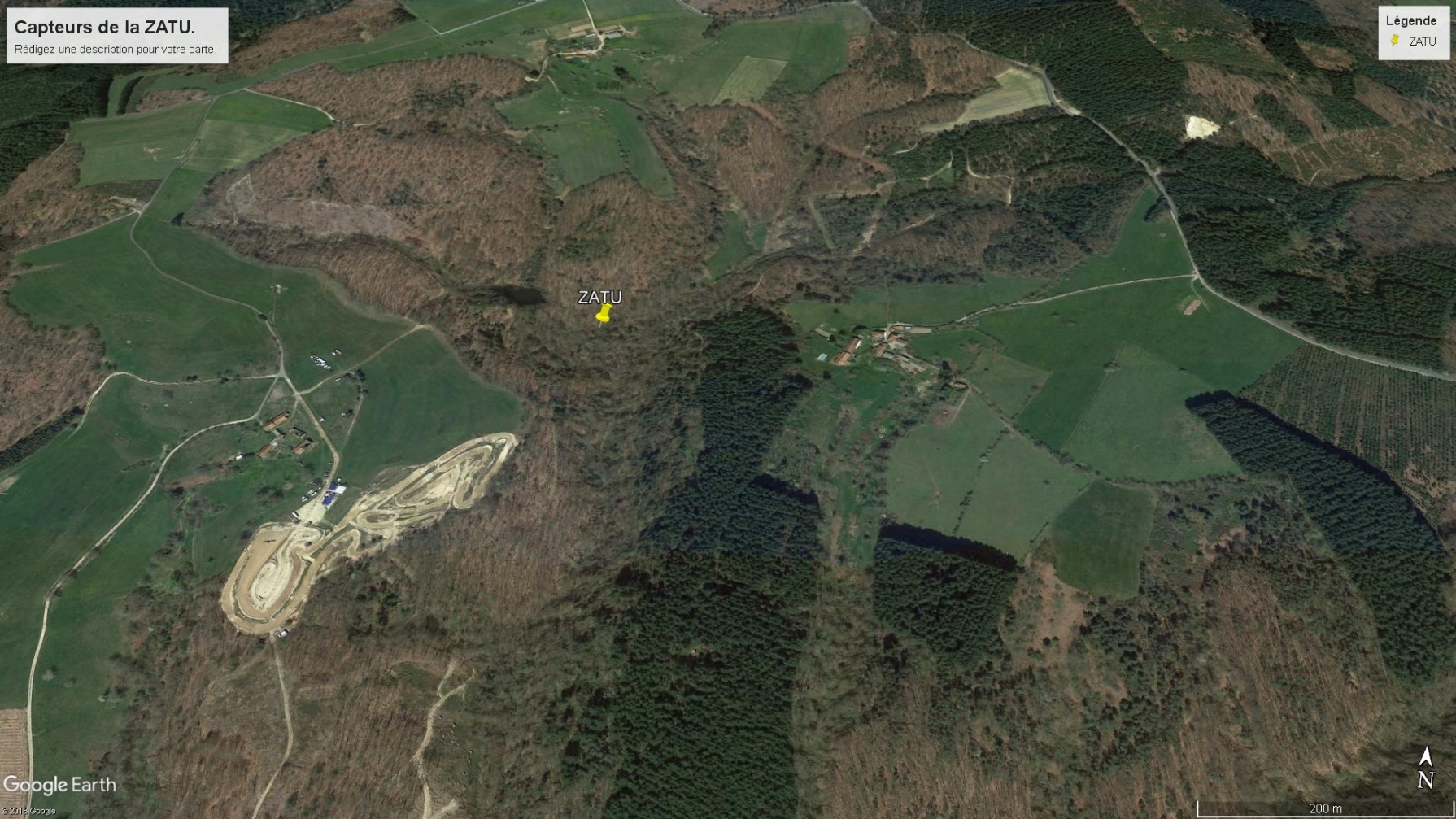 Site de Roffin à Lachaux (63)
Vie sous rayonnement 
d’origine naturelle
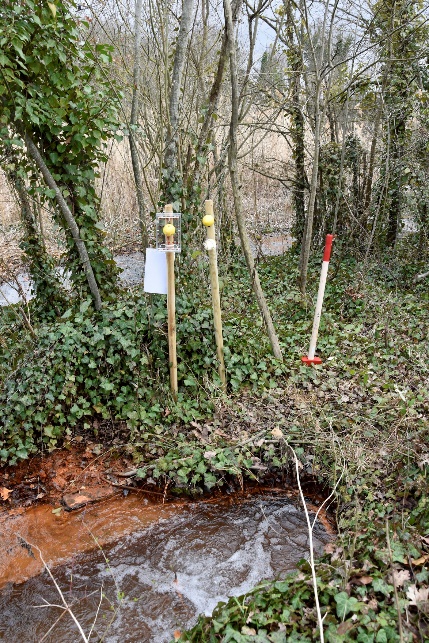 Station météo
Capteurs de radon
Piézomètres
2
Concept de base
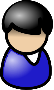 Des données à produire et à collecter
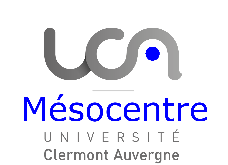 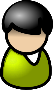 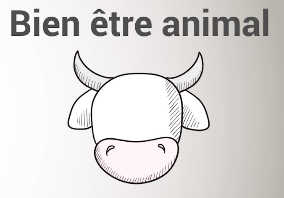 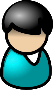 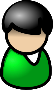 Internet
Internet
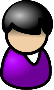 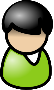 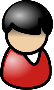 Cloud/Mésocentre
Collecte in situ
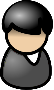 Données
Utilisateurs
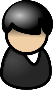 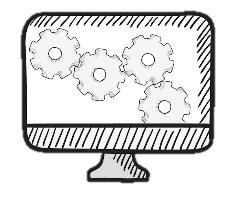 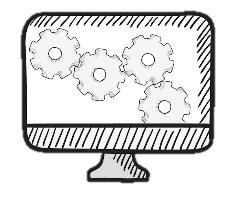 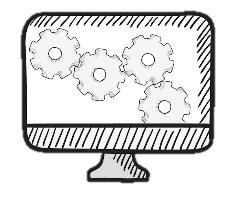 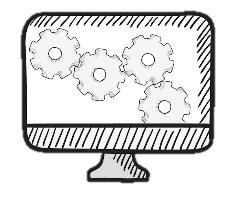 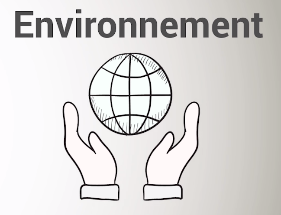 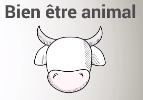 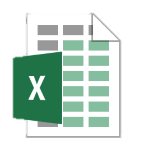 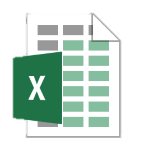 Lora Server
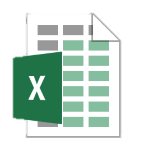 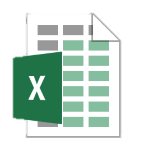 ELK
MongoDB
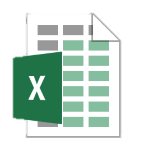 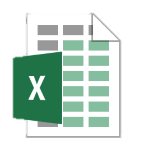 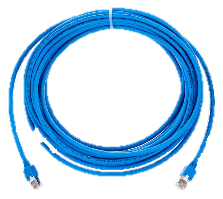 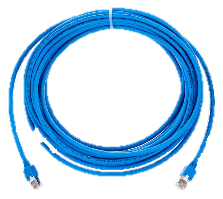 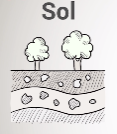 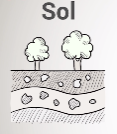 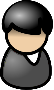 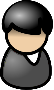 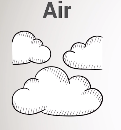 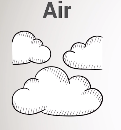 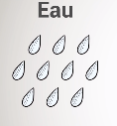 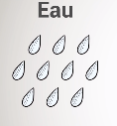 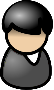 GPRS
3/4G
GPRS
3/4G
Pile de tests
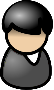 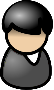 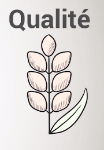 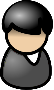 GSM
GSM
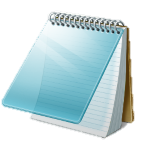 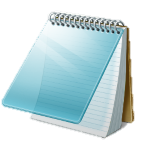 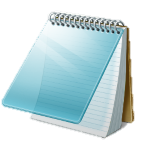 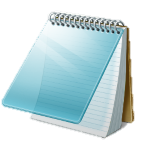 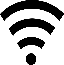 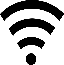 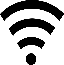 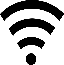 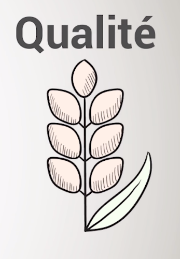 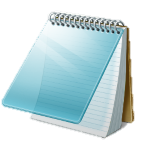 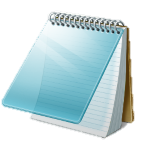 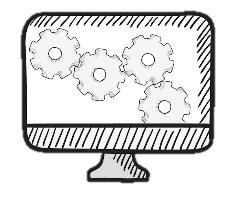 Gateway
Gateway
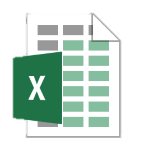 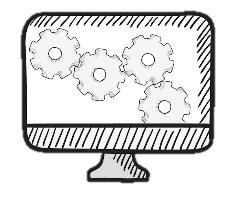 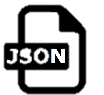 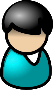 Json
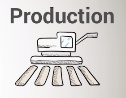 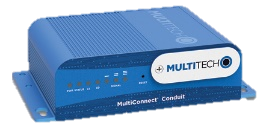 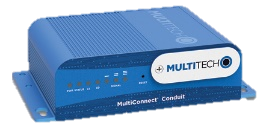 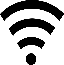 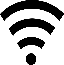 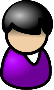 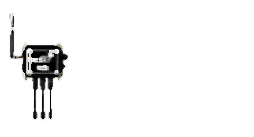 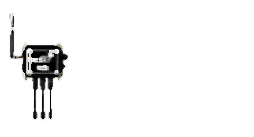 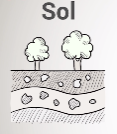 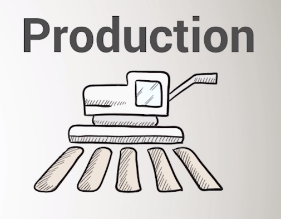 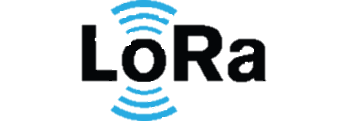 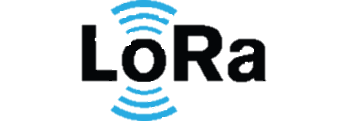 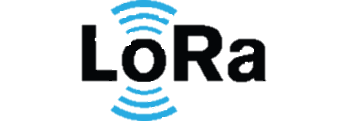 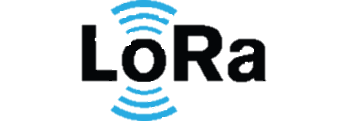 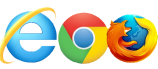 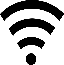 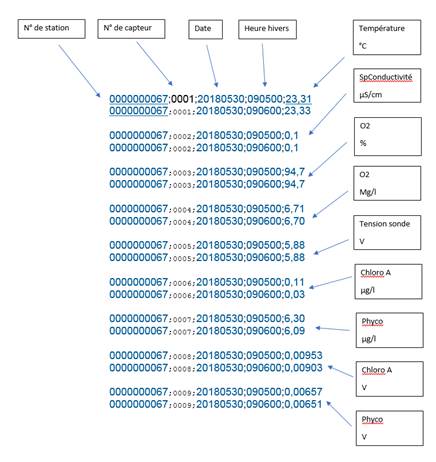 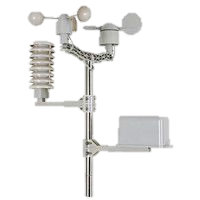 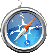 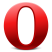 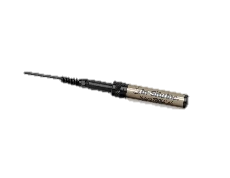 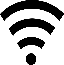 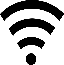 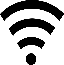 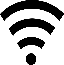 Gateway
Gateway
Gateway
Gateway
nœud
nœud
nœud
nœud
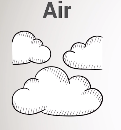 Kibana
CEBA
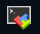 Capteurs
Capteurs
Recherche
CEBA
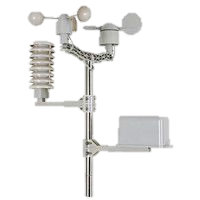 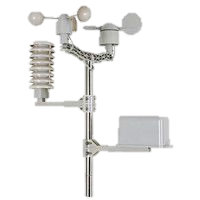 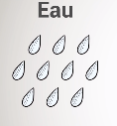 réseau
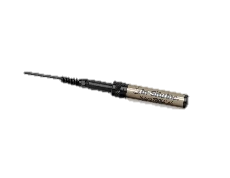 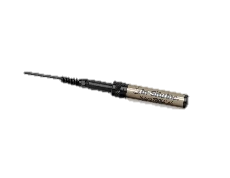 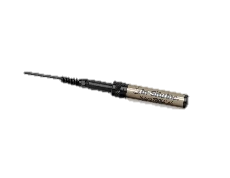 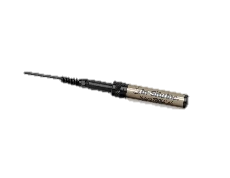 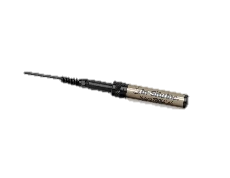 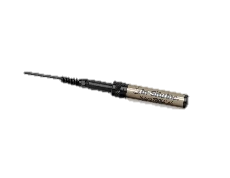 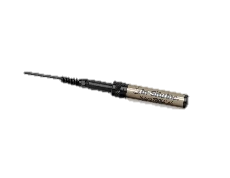 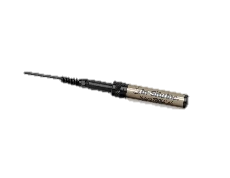 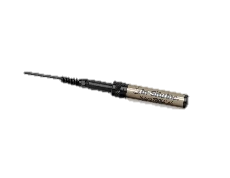 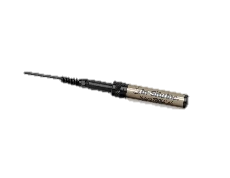 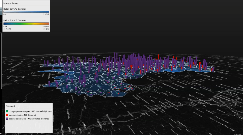 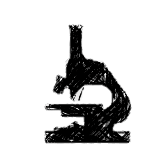 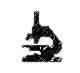 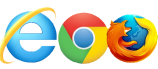 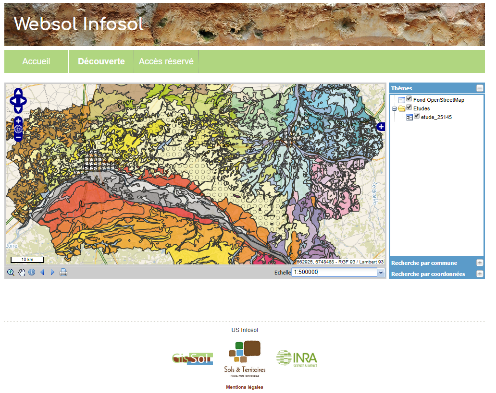 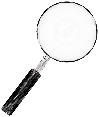 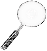 réseau
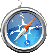 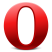 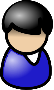 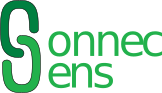 Réseau de capteurs sans fil dédié à la surveillance environnementalebasé sur la technologie de communication LoRa®Projet ConnecSenS
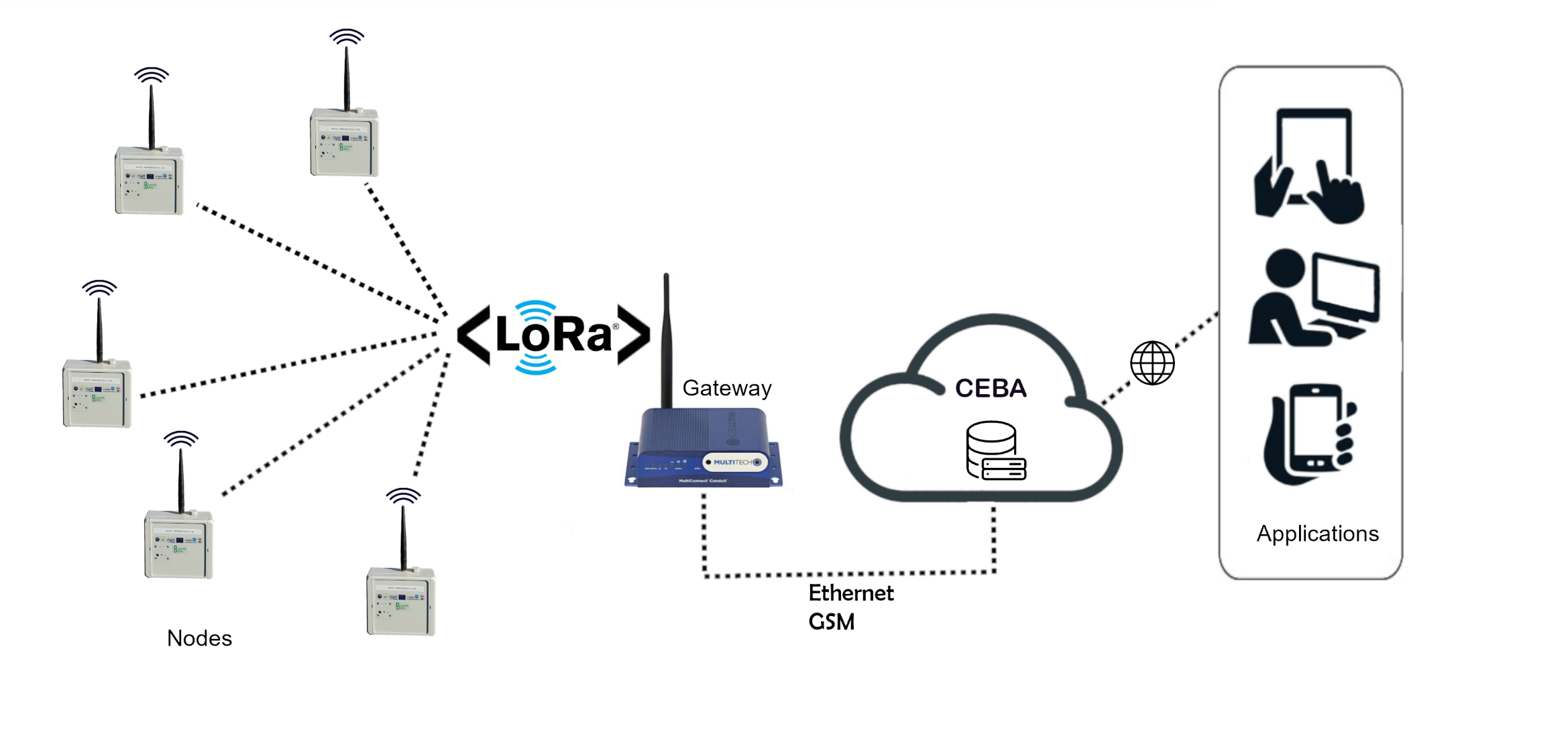 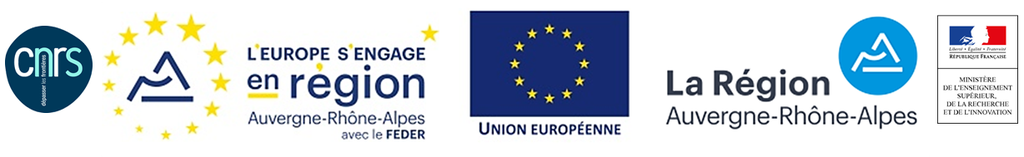 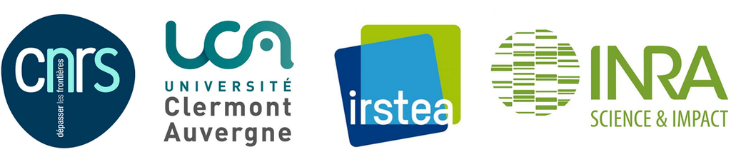 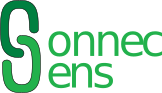 Réseau de capteurs sans fil dédié à la surveillance environnementaleTests réalisés sur les sites pilotes – Distance communication LoRa®
Site de Roffin à Lachaux : 
milieu contraint (boisé et relief marqué)
Site de Montoldre : zone agricole ouverte
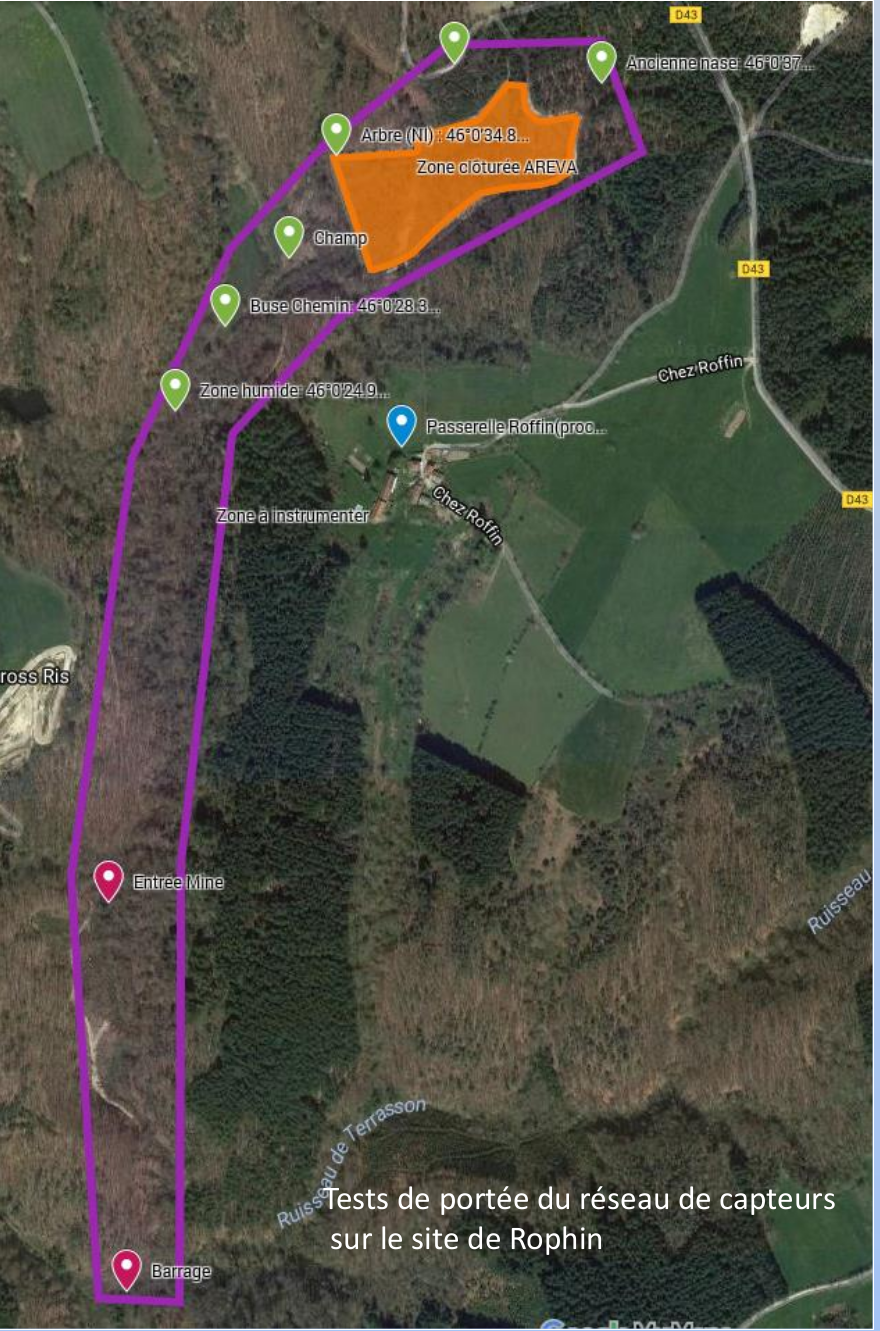 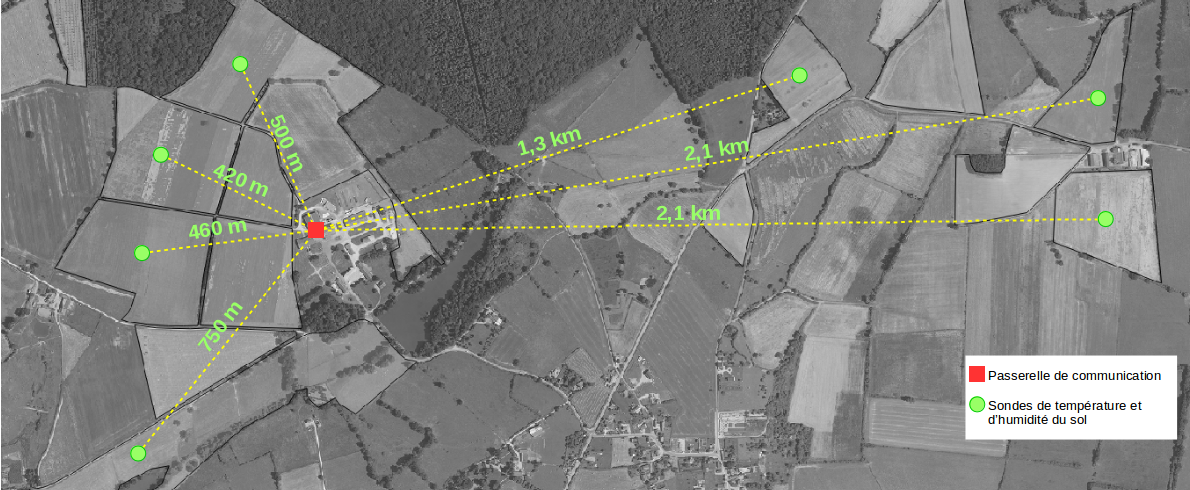 Site d’Aydat : zone boisée
Site d’Auzon :
zone boisée
et vallonnée
Réseau de capteurs AUZON
Station météo (Tair, Hair, pluviométrie, pression, rayonnement PAR)

Barotroll (Température de l’air, pression de l’air)

Aqua TROLL 200 (Hauteur d’eau, Température de
l’eau, conductivité ionique) dans piézomètres
Aqua TROLL 200 (Hauteur d’eau, Température de
l’eau, conductivité ionique) dans le bras-mort
Aqua TROLL 200 (Hauteur d’eau, Température de
l’eau, conductivité ionique) dans l'Allier
PepiPIAF (croissance des arbres) dans la ripisylve
Implantation des passerelles dans des zones stratégiques 
     (peu boisées et dominantes) pour garantir une couverture du réseau LoRa
510 m
525 m
525 m
297m
476 m
265 m
292m
211 m
496 m
262 m
449 m
Exemple réseaux mis en œuvre: site d’Aydat
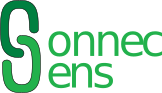 Test couverture LoRa autour du Lac
Passerelle placée à la base nautique
Communication passerelle – Serveur LoRa en GSM
Réseau opérationnel depuis aout 2019: station météo + 2 piézo.
Tableau de bord Grafana: piézomètre
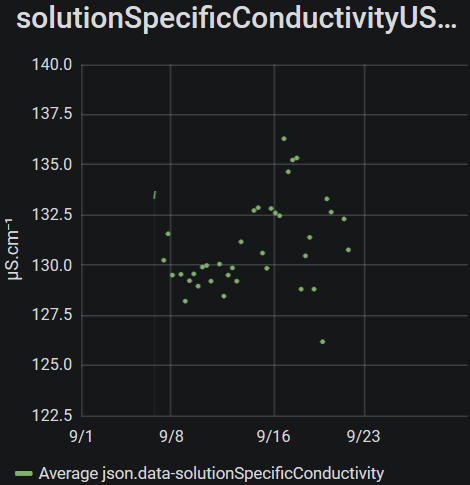 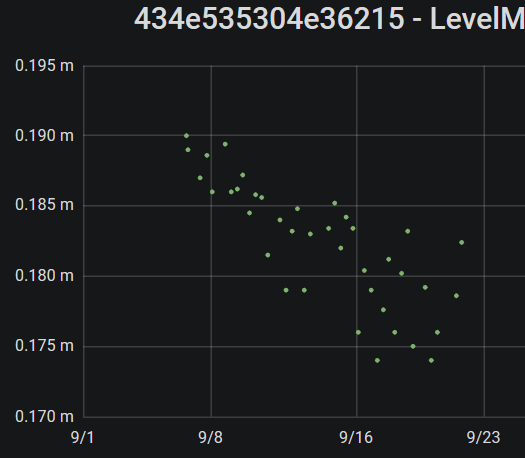 Conductivité
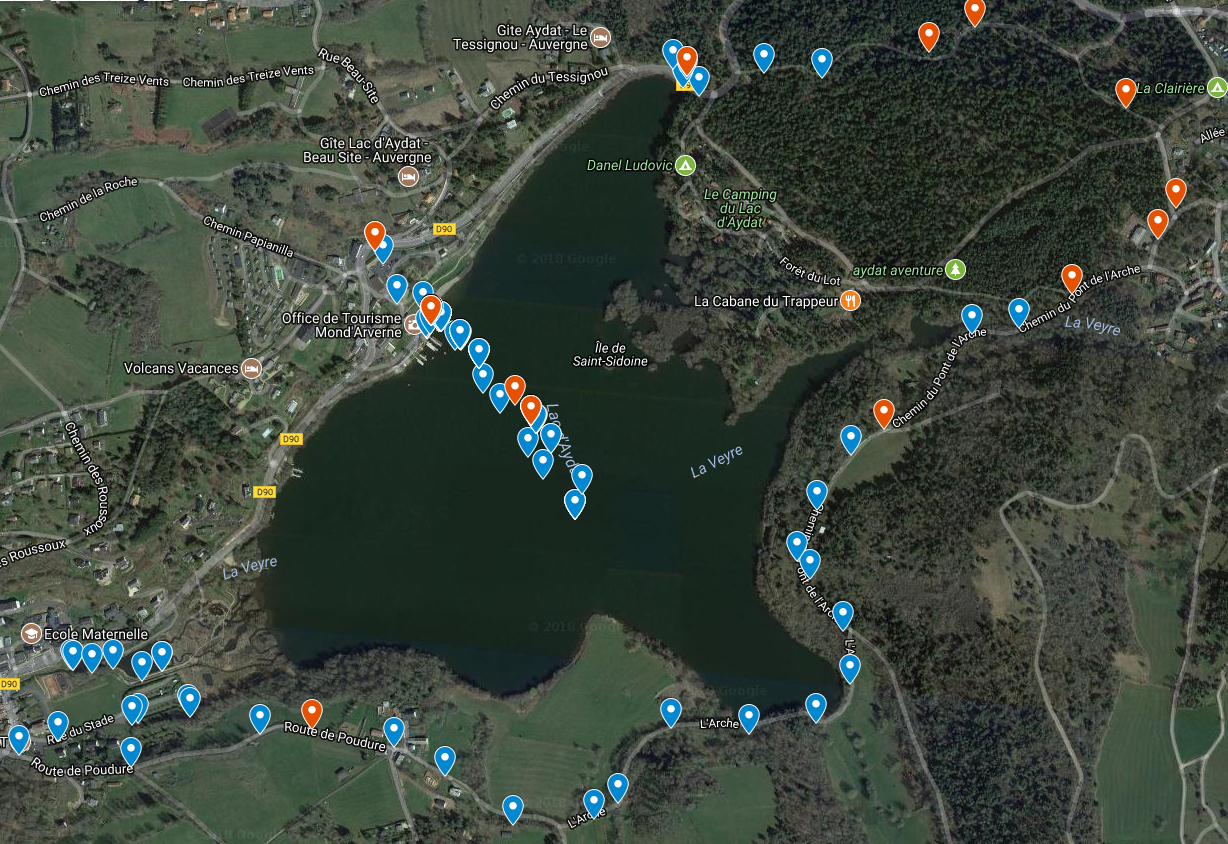 Niveau
1km
1km
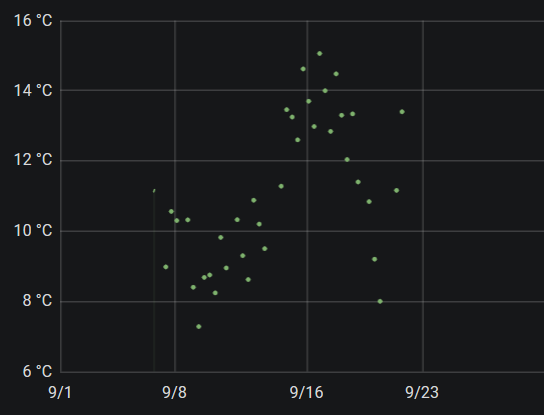 T°
13
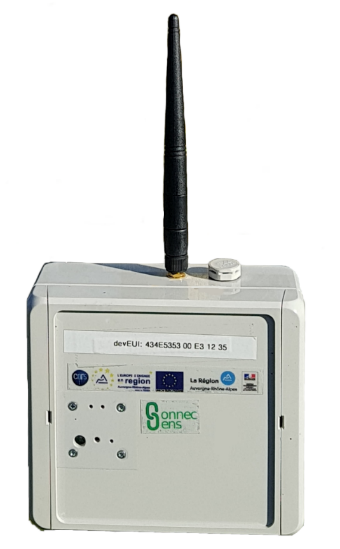 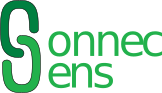 Réseau de capteurs sans fil dédié à la surveillance environnementaleDescription du Nœud SoLo – Caractéristiques Techniques
Autonomie énergétique du nœud : 10 mois (1 mesure/heure et 1 envoi/jour)
Recharge par dispositif externe (panneau solaire) possible
Distance de communication relevée: 12 Km
Encodage des données, mesure niveau batterie, fichier log, …
Système de gestion des trames non transmises au serveur
Paramétrages via un fichier :
	- configurations des capteurs utilisés
	- fréquence de mesure/capteur
	- fréquence d’envoi des données
	- paramétrage synchro temporelle (GPS, manuel)
	- fréquence d’activation du GPS
	- activation des capteurs internes
	- paramétrage LoRa (Data Rate) et LoRaWAN (clés réseau)
	- déclenchement sur évènement/alarme
	- …
Firmware et hardware ouverts pour évolutions
Module SigFox pré-implémenté
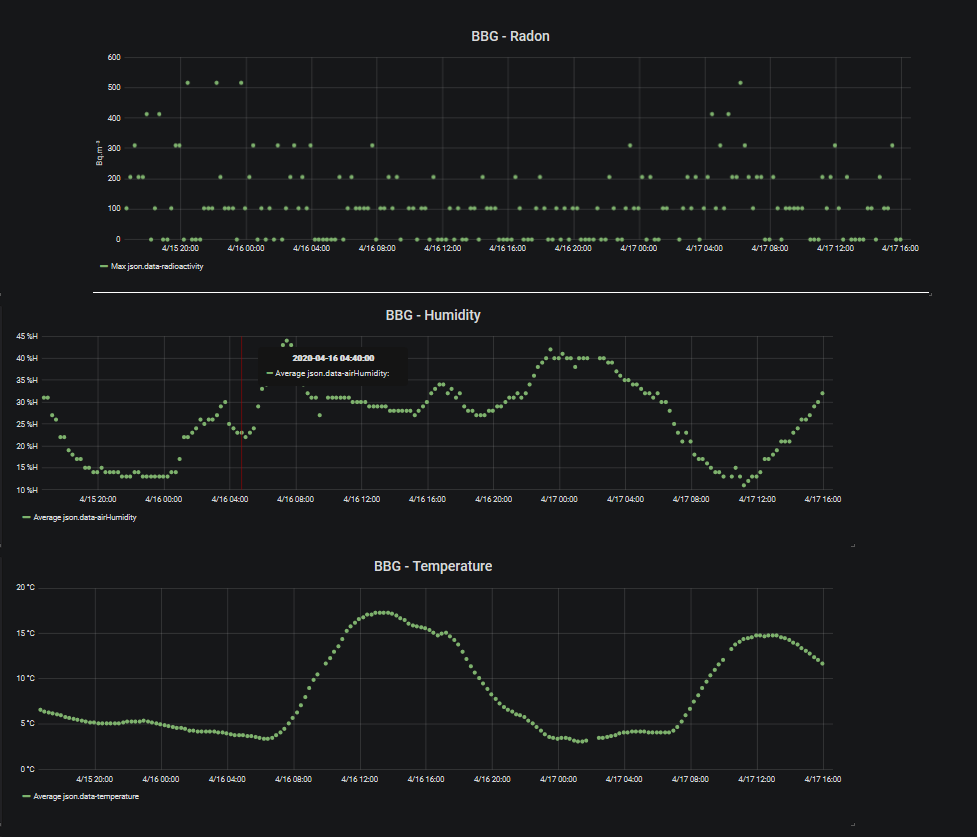 Exemple de données du réseau @Etna
Affichées sous Grafana
ConnecSenS: le projet fondateur
L’axe transverse « Instruments » du projet CAP2025 de l’I-Site
Les projets volcaniques et alpin
La valorisation industrielle
Le projet ConnecSenS2
17
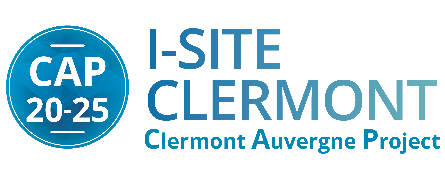 Projet I-Site Cap 2025: axe transverse « Instruments »
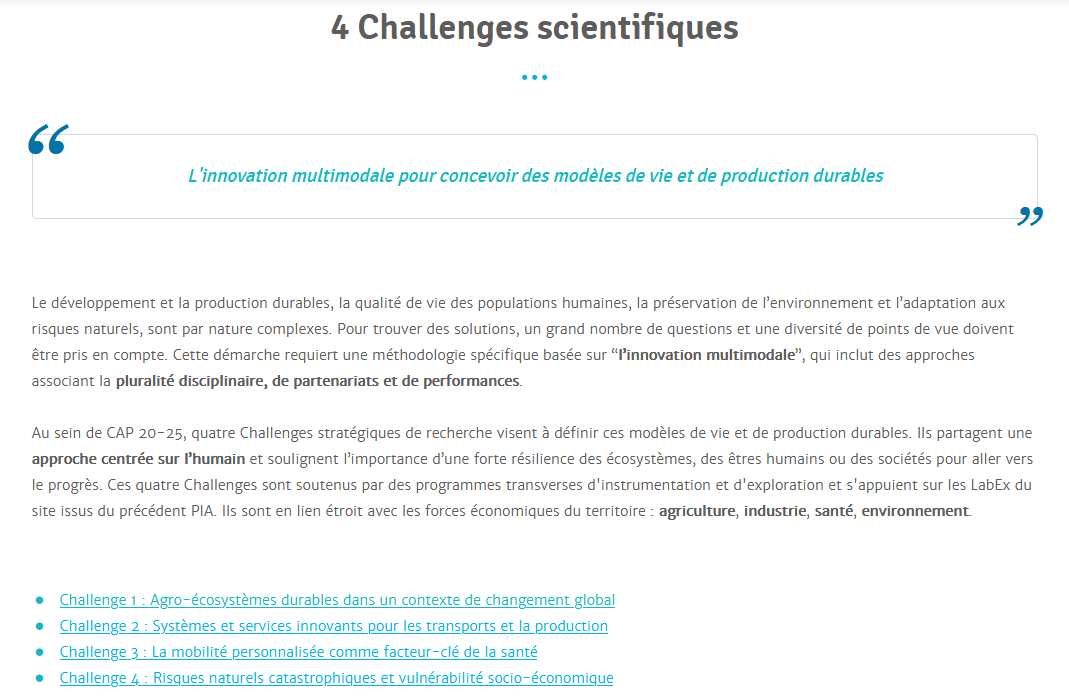 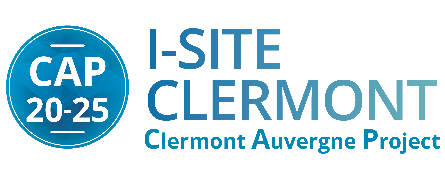 Projet I-Site Cap 2025: axe transverse « Instruments »
Objectif :
Développer des équipements technologiques et outils logiciels pour détecter puis collecter, transférer, intégrer et exploiter des ensembles massifs de données
«Capteurs et réseaux de capteurs sans fil»
 è Etude et développement de nœuds communicants
et de protocoles de communication sans fil innovants
Les objectifs majeurs de cet axe : 
1. Création et mise en œuvre d’infrastructures réseau pour objets communicants (campus des Cézeaux, sites environnementaux, volcans, …) 
2. Soutien à des projets de recherche et de développement au travers notamment d’appel à sujet de thèse. 
3. Mise en place d’une offre de formation spécifique aux nouvelles technologies de communication sans fil longues distances ; 
4. Animation de la communauté scientifique sur ce thème par l’organisation d’ateliers ; 
5. Alimentation de la base de données du Cloud environnemental 
6. Valorisation des technologies et savoir-faire acquis vers des partenaires externes au site, du secteur public ou privé, nationaux et internationaux.
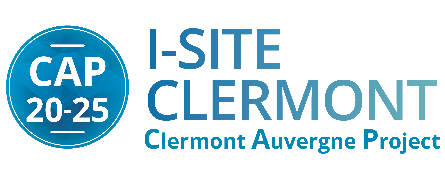 Projet I-Site Cap 2025: axe transverse « Instruments »
Objectif :
Développer des équipements technologiques et outils logiciels pour détecter puis collecter, transférer, intégrer et exploiter des ensembles massifs de données
«Big Data»
 è Développement ou expérimentation de nouvelles approches
Méthodologiques pour optimiser le traitement, l’analyse
et la qualité des données Big-Data
Les objectifs majeurs de cet axe : 
1. Interconnecter plusieurs sources de données volumineuses et variées, tout en maîtrisant les incertitudes 
2. Développer de nouvelles techniques d'analyse de données très volumineuses ou très hétérogènes 
3. Soutenir à des projets de recherche et de développement au travers notamment d’appel à sujet de thèse. 
4. Animation de la communauté scientifique sur ce thème par l’organisation d’ateliers ; 
5. Valorisation des technologies et savoir-faire acquis vers des partenaires externes au site, du secteur public ou privé, nationaux et internationaux.
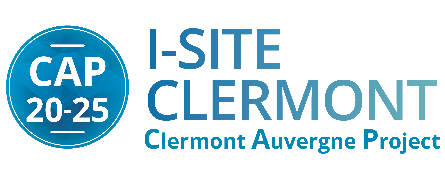 Projet I-Site Cap 2025: axe transverse « Instruments »
1er « contrat »: 1M€ sur la période 2018-2021
2 CDDs recrutés: firmware nœud (2 ans) et réseau LoRaWAN (3 ans)
 3 axes de travail:
Recherche & Développement technologique (thèses, noeud enterré)
Formation (module « ouvert » formation IoT)
Valorisation publique (instrum. sites de recherche) et privée (industrie)
ConnecSenS: le projet fondateur
L’axe transverse « Instruments » du projet CAP2025 de l’I-Site
Les projets volcaniques et alpins
La valorisation industrielle
Le projet ConnecSenS2
22
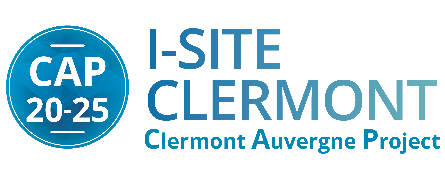 Réseau de capteurs connectés sur l’Etna
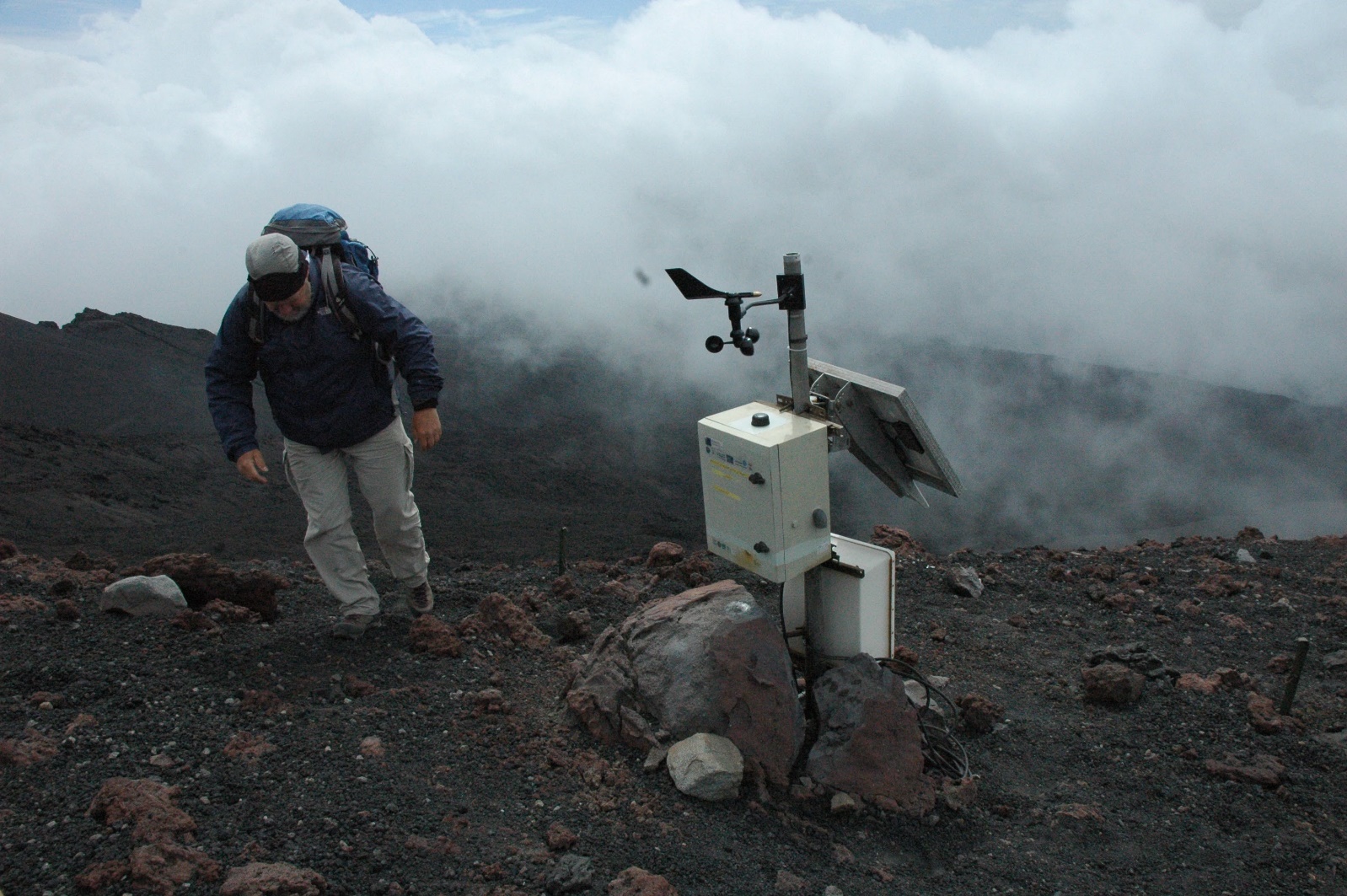 Motivation scientifique:
 étude du potentiel du radon dans les panaches de gaz volcanique pour tracer les mouvements
 Capteurs déployés:
Capteurs radon
Station météo
Anémomètres
Réseaux LoraWAN
Passerelle sur le site alimentée en 220V
Connexion 3G (SIM TM)
Retour d’expérience: à suivre
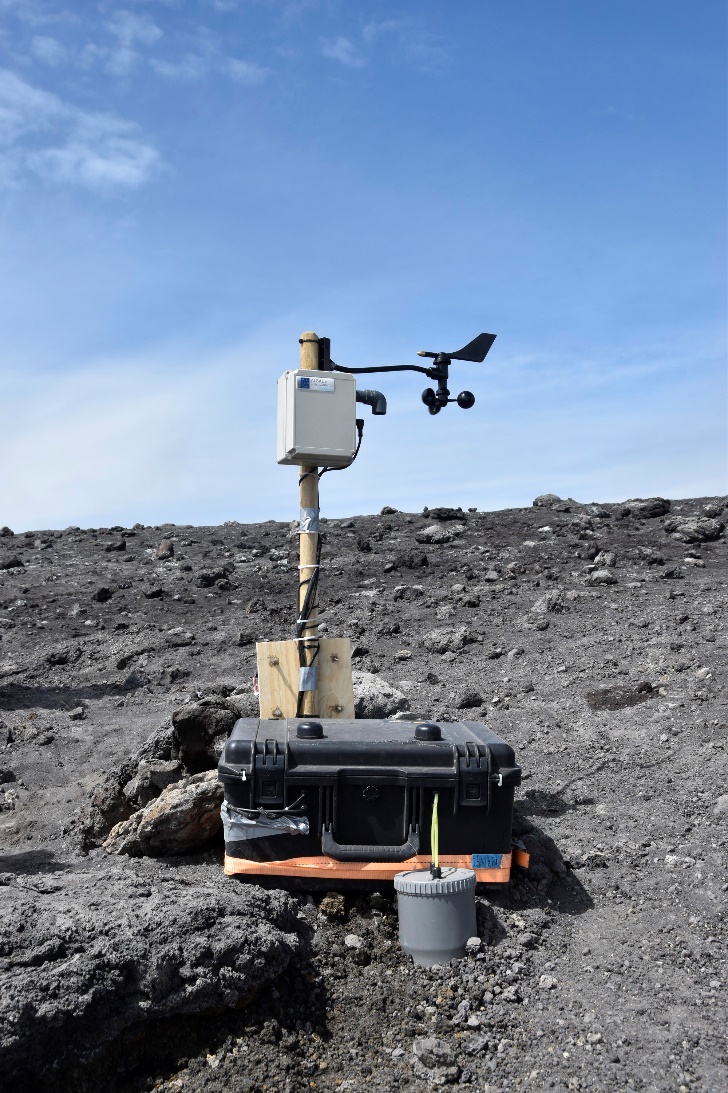 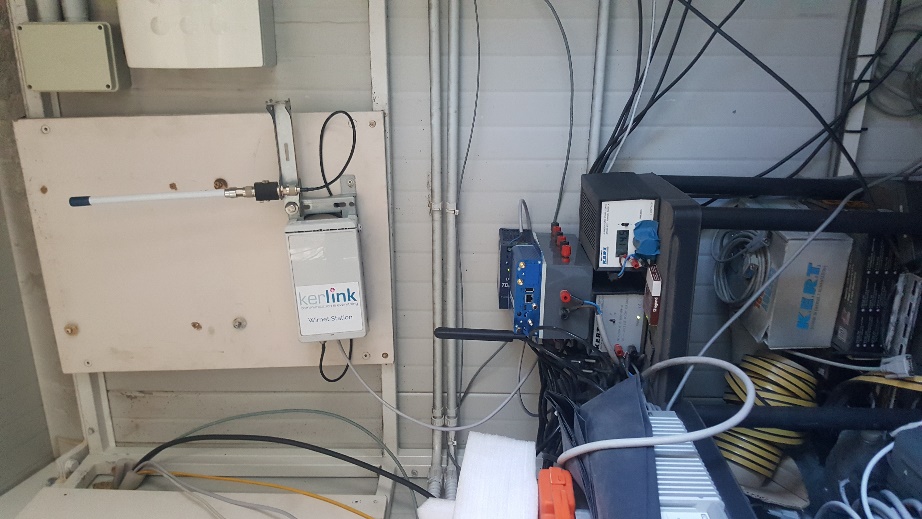 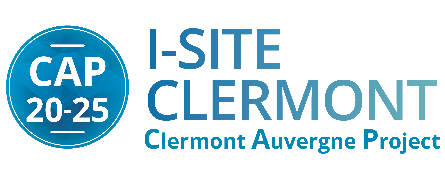 Réseau de capteurs connectés sur la Soufrière
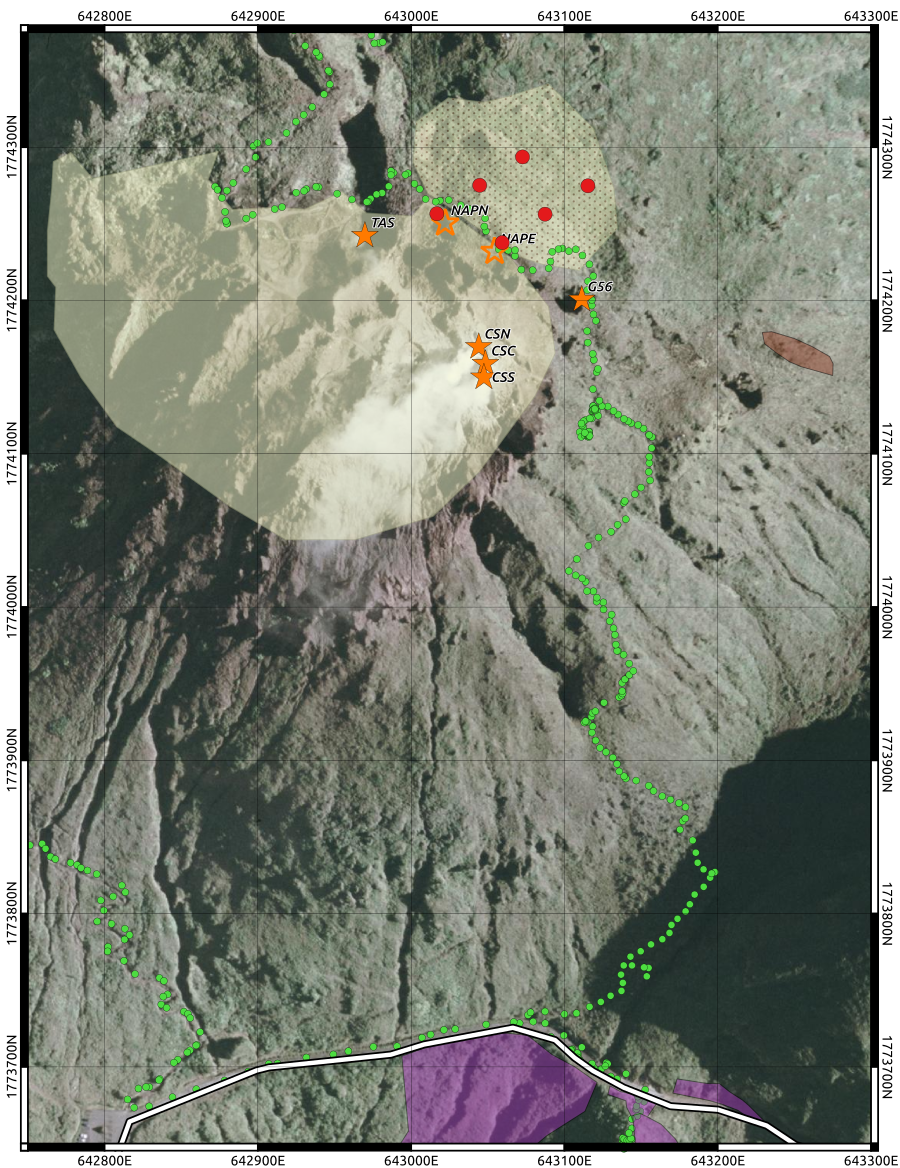 Motivation scientifique:
 How can we interpret heat flux variations as a precursor for unrest at hydrothermal volcanic systems?
 Capteurs déployés:
Sondes T° dans le sol
Réseaux LoraWAN
Passerelle sur le site alimentée sur panneau solaire
Connexion 3G (SIM TM)
Installation printemps 2021
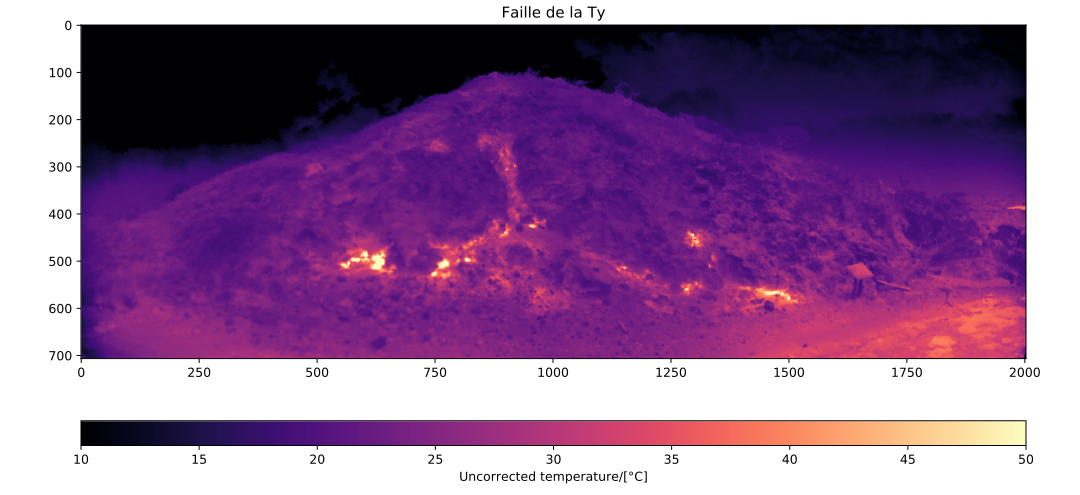 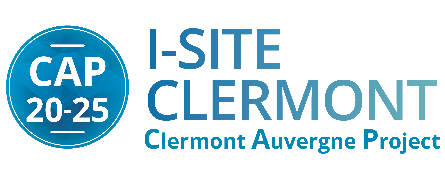 Réseau de capteurs dans les Alpes
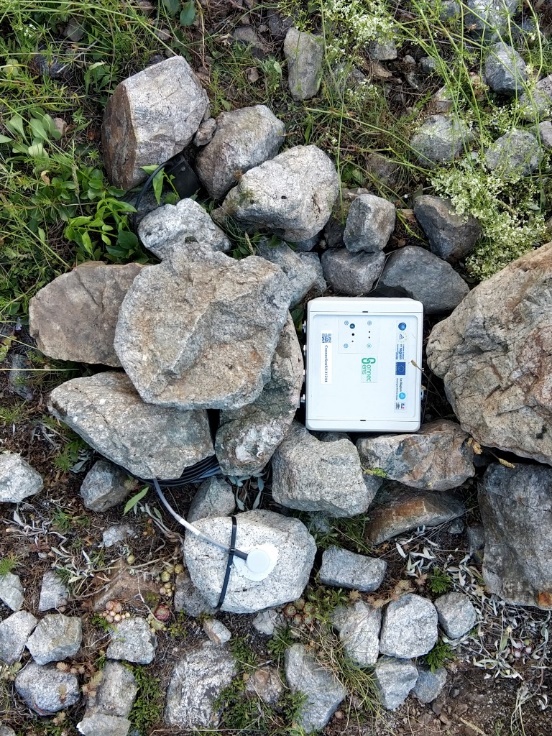 Motivation scientifique:
Survie d'une plante alpine menacée (le trèfle des rochers): étude de la dépendance au régime de perturbation géomorphologique
Capteurs déployés:
Sondes ensoleillement PAS
Sondes T° et Humidité sol
Pas de réseau LoraWAN, mode data logger (15 nœuds)
Campagne de mesuresautonomes été 2020
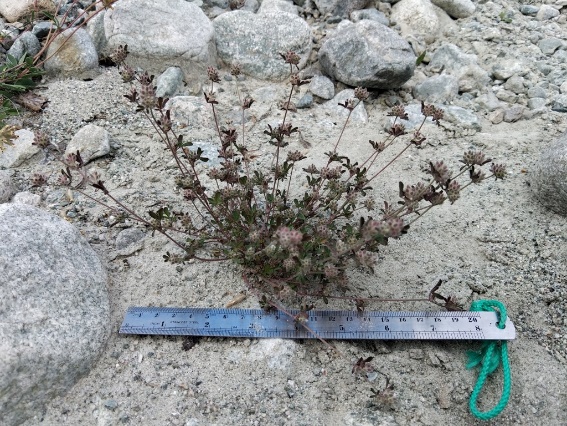 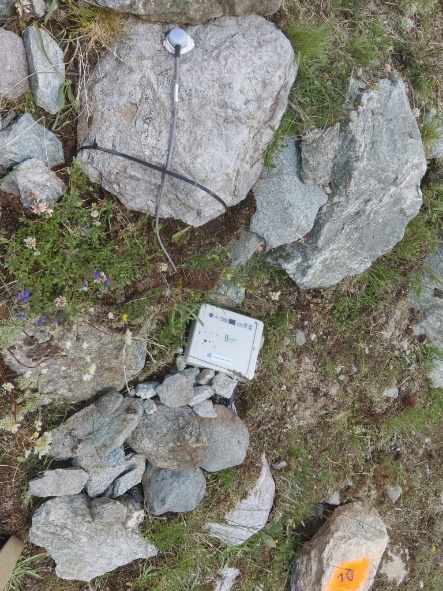 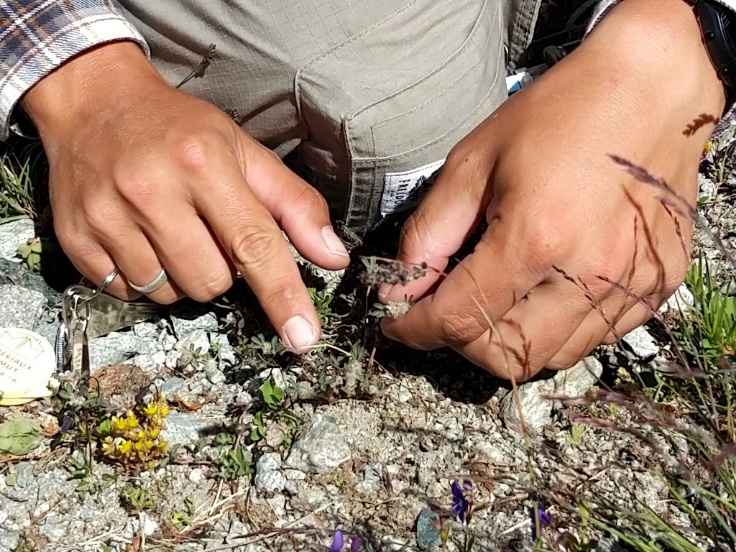 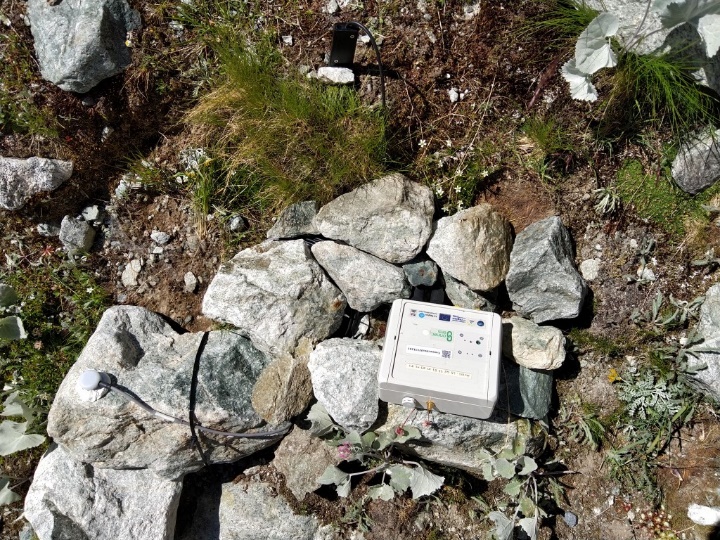 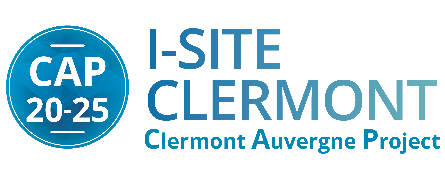 Réseau de capteurs connectés au lac Pavin (maar)
Motivation scientifique:
 suivi temporel des propriétés physico-chimiques à l’interface sol-air (volcanologie, agriculture, géothermie, stockage géologique de CO2 et de déchets, géotechnique )
 Capteurs déployés:
Sondes T° dans le sol
isotopes du radon à l’interface sol-air
Concentration CO2
Polarisation spontanée
Météo
Réseaux LoraWAN
À définir
Installation été 2021
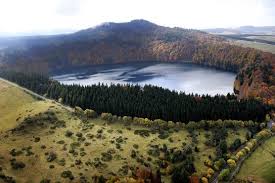 ConnecSenS: le projet fondateur
L’axe transverse « Instruments » du projet CAP2025 de l’I-Site
Les projets volcaniques et alpin
La valorisation industrielle
Le projet ConnecSenS2
27
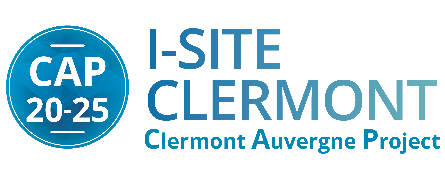 Valorisation industrielle
Partenaire industriel:
Contrat de collaboration recherche avec société Yesitis sur de l’expérimentation avec nœuds SoLo en mileux industriels
Sites expérimentés:
Fabrication de granulés de bois
Chaufferie industrielle
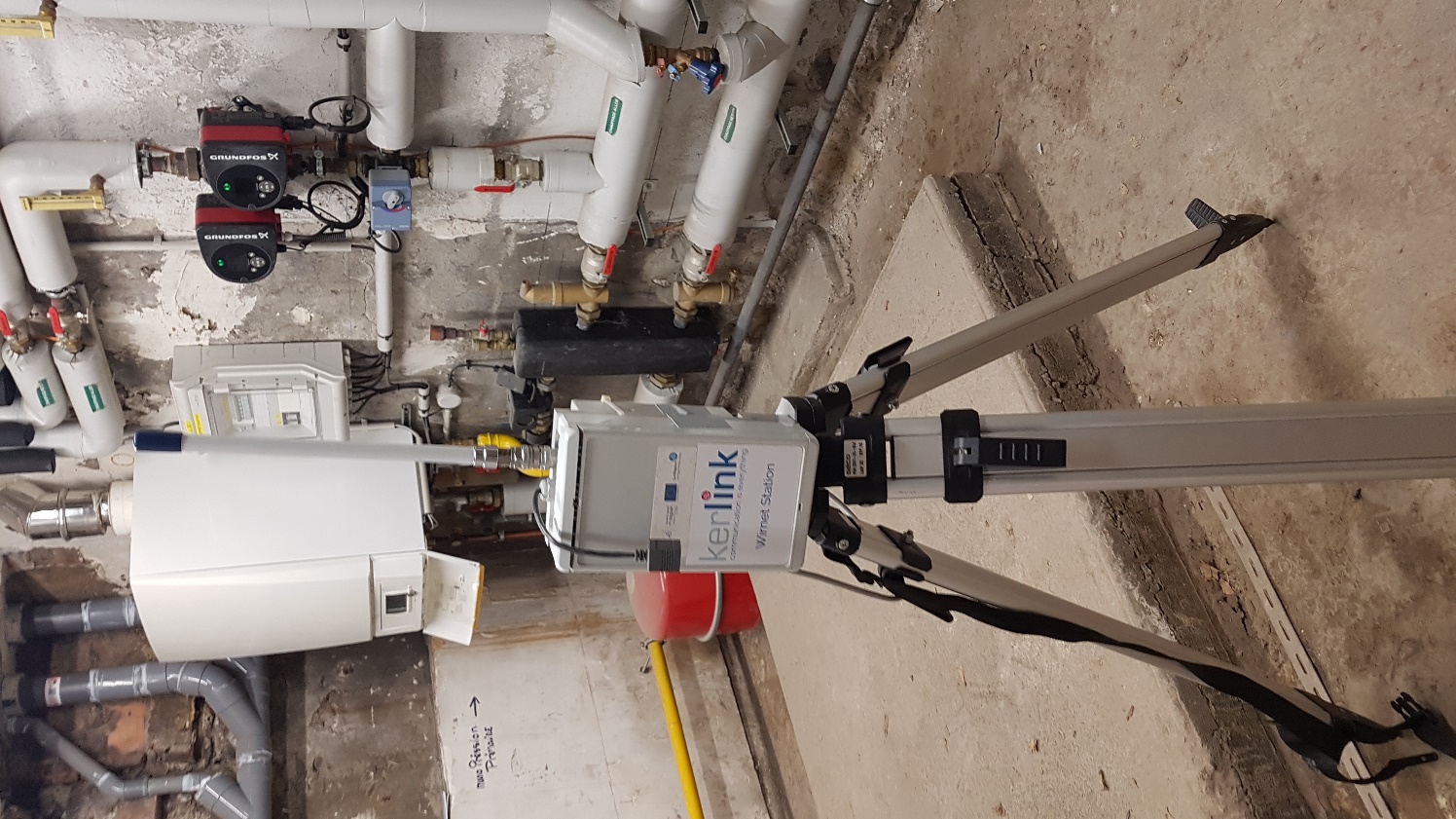 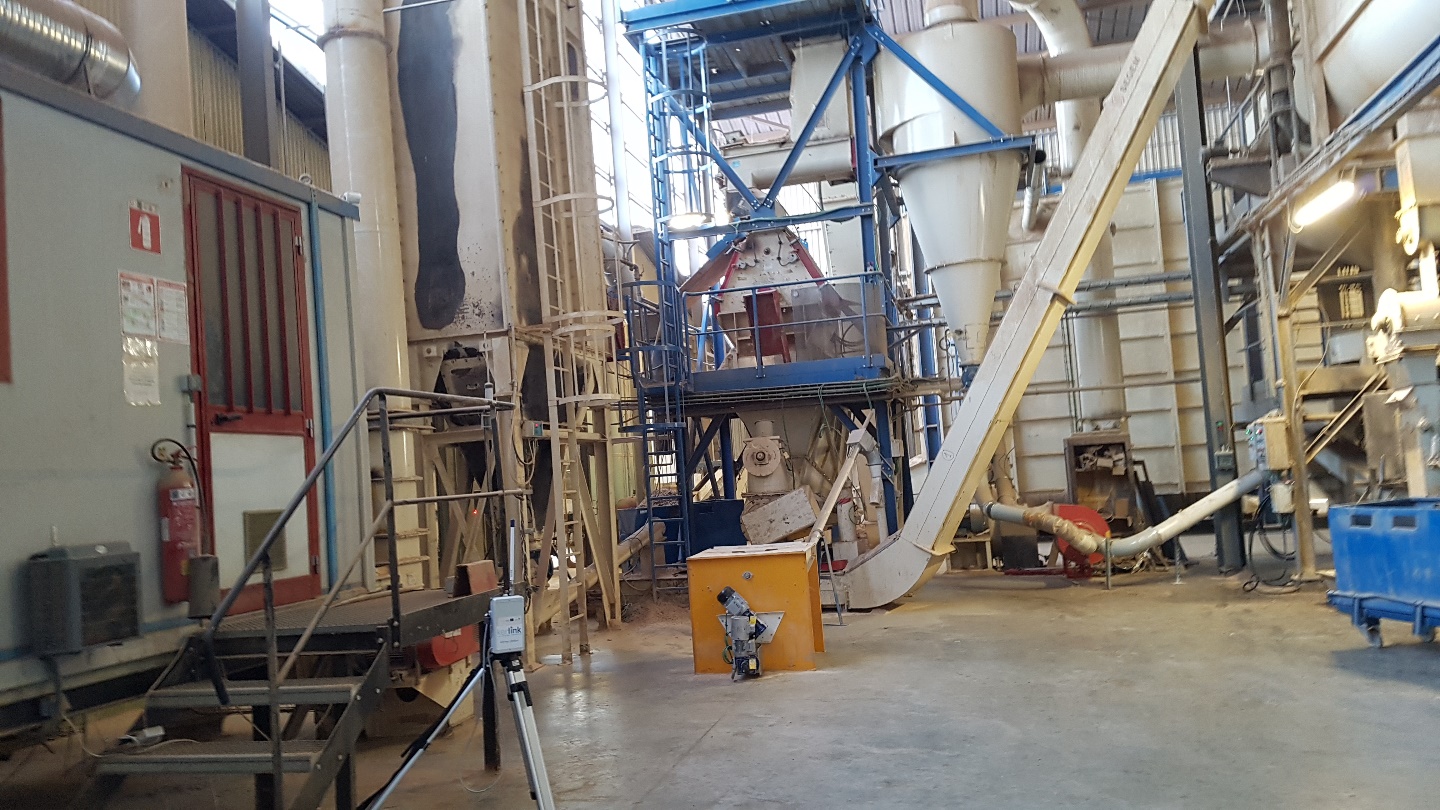 ConnecSenS: le projet fondateur
L’axe transverse « Instruments » du projet CAP2025 de l’I-Site
Les projets volcaniques et alpin
La valorisation industrielle
Le projet ConnecSenS2   Laure
29